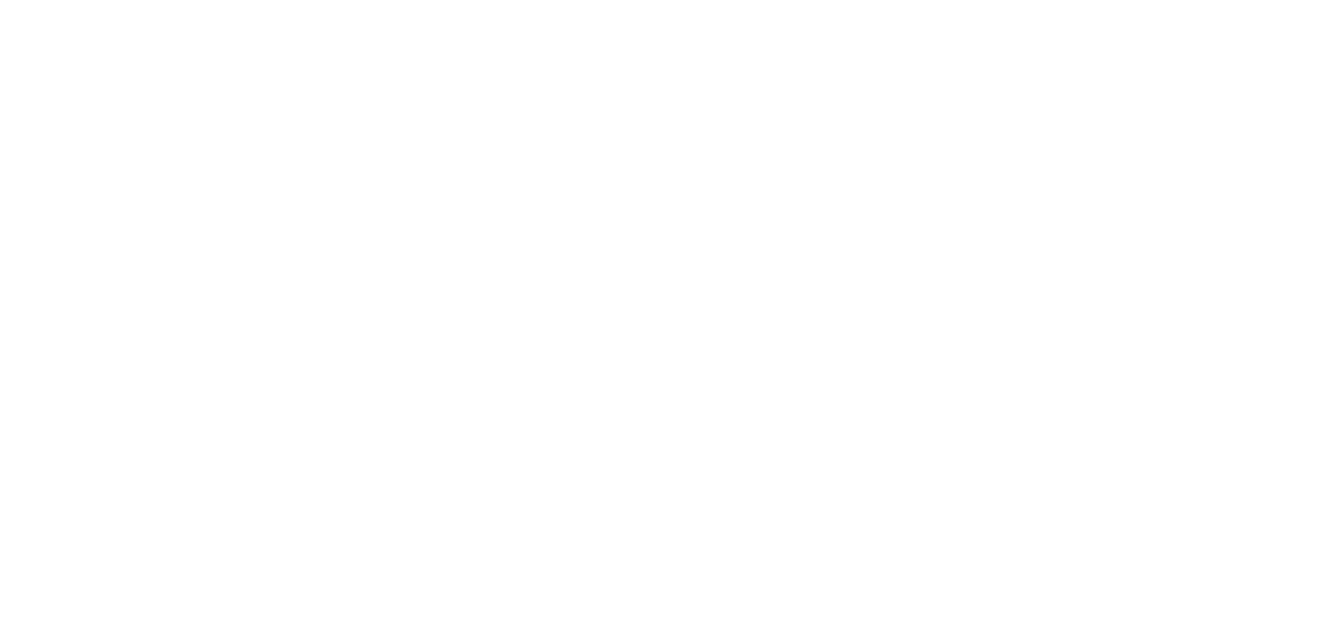 Folkehelseinstituttet (FHI)
Tracker – Vaksine 2021 uke 19
DemografiDataene er vektet på kjønn, alder og geografi og speiler den norske befolkningen.Sørlandet inkluderer også Vestfold og Telemark.
Alder
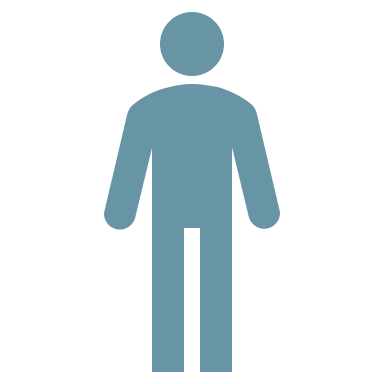 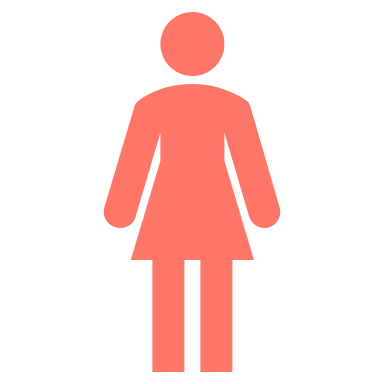 50%
50%
Landsdel
Norstat: n=1000
DemografiDataene er vektet på kjønn, alder og geografi og speiler den norske befolkningen.Sørlandet inkluderer også Vestfold og Telemark.
Utdanning
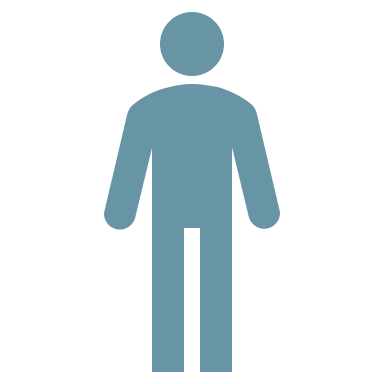 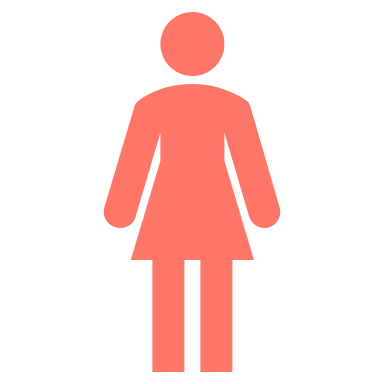 50%
50%
Personlig inntekt
Norstat: n=1000
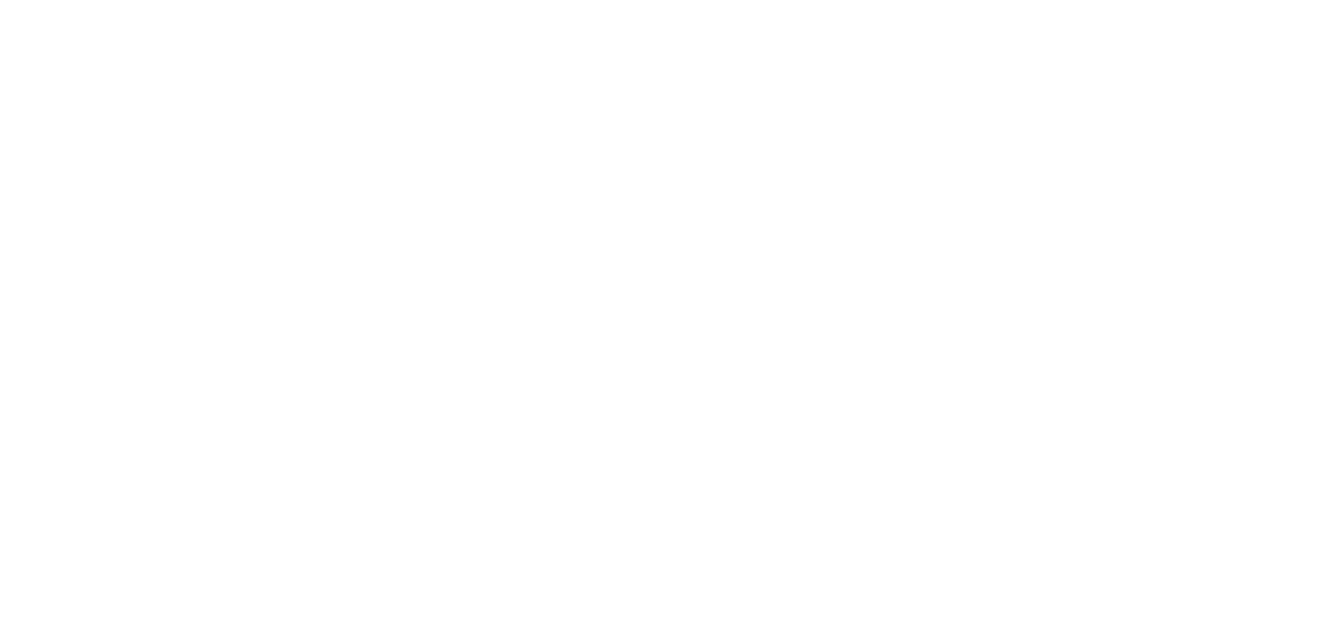 vaksine
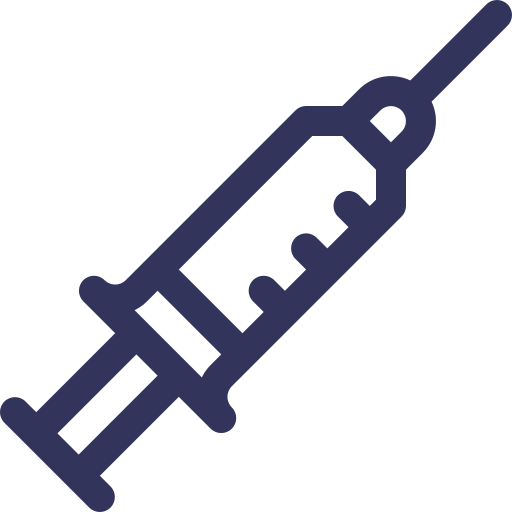 81 % har fått tilstrekkelig informasjonAndelen som oppgir å ha fått nok informasjon har økt signifikant, med 5 prosentpoeng.  Andelen som oppgir ikke å ha fått tilstrekkelig informasjon, har gått ned tilsvarende, til nå 14 prosent. Andelen som svarer «vet ikke», er på 5 prosentpoeng, også tilnærmet likt som for to uker siden.
«Opplever du å ha fått nok informasjon til å ta en avgjørelse om å ta koronavaksine eller ikke?»
▲5
▼4
▼1
Trend
Norstat: n=1000
De eldste mest tilfreds med informasjonenDet er ingen signifikante forskjeller mellom menn og kvinner på andelen tilfredse med informasjon. Eldre er mer tilfreds enn yngre. I gruppen 60+ svarer 95 % «ja», og andelen synker jevnt med aldergruppene. Personer med fagutdannelse er signifikant mindre fornøyde med informasjonen. 21 % i denne gruppen svarer «nei».
«Opplever du å ha fått nok informasjon til å ta en avgjørelse om å ta koronavaksine eller ikke?» – Fordelt på segmenter
Kvinner og menn
▲5
►0
Ja
▲ og ▼:økning/nedgang i prosentpoeng siden forrige måling
▼5
▲6
▼4
▼2
Nei
Vet ikke
Alder
Utdanning
▲6
▼5
▼1
▲5
▼5
►0
▲6
▼6
►0
▲4
▼3
▼1
►0
►0
►0
▲8
▼7
▼1
▲5
▼2
▼3
▲3
▼2
▼1
▲18
▼20
▲2
▲6
▼3
▼3
Norstat: n=1000
87 % er vaksinert eller ønsker å vaksinere segAndelen som ønsker å vaksinere seg, eller som allerede har vaksinert seg, ligger nå på 87 %. Andelen som svarer «nei» og «vet ikke», ligger på henholdsvis 6 % og 7 %.
«Ut ifra den kunnskapen du nå har om koronavaksine, kommer du til å vaksinere deg hvis helsemyndighetene anbefaler deg å gjøre det?»
▲2
▼2
►0
Trend
«Ja» + «Jeg er allerede vaksinert»
Norstat: n=1000
Menn og kvinner like positive til vaksineDet er ingen signifikante forskjeller blant menn og kvinner i andelen positive til vaksine (87 % er vaksinert eller svarer «ja»).Personer 60+ er fortsatt mest positive til vaksi­nering (97 %). Personer med høyest utdannelse er signifikant mer positive til vaksine (91 %).
«Ut ifra den kunnskapen du nå har om koronavaksine, kommer du til å vaksinere deg hvis helsemyndighetene anbefaler deg å gjøre det?»
Kvinner og menn
Jeg er allerede vaksinert
Ja
Nei
Vet ikke
Alder
Utdanning
Norstat: n=1000
Flest savner sosialt samvær med venner og familie81 % av de spurte sier de savner sosialt samvær mest fra tiden før pandemien brøt ut.62 % av de spurte velger feriereiser som alternativ. Savn av fritidsaktiviteter for voksne oppgis av 33 % av de spurte.
«Hva savner du mest fra tiden før korona-pandemien brøt ut?»
▲1
▲1
▲1
▼3
▲1
▼1
▲1
Norstat: n=1000